Figure 1. Connections between MMDB and other databases, including the neighboring mechanisms used to relate ...
Nucleic Acids Res, Volume 28, Issue 1, 1 January 2000, Pages 243–245, https://doi.org/10.1093/nar/28.1.243
The content of this slide may be subject to copyright: please see the slide notes for details.
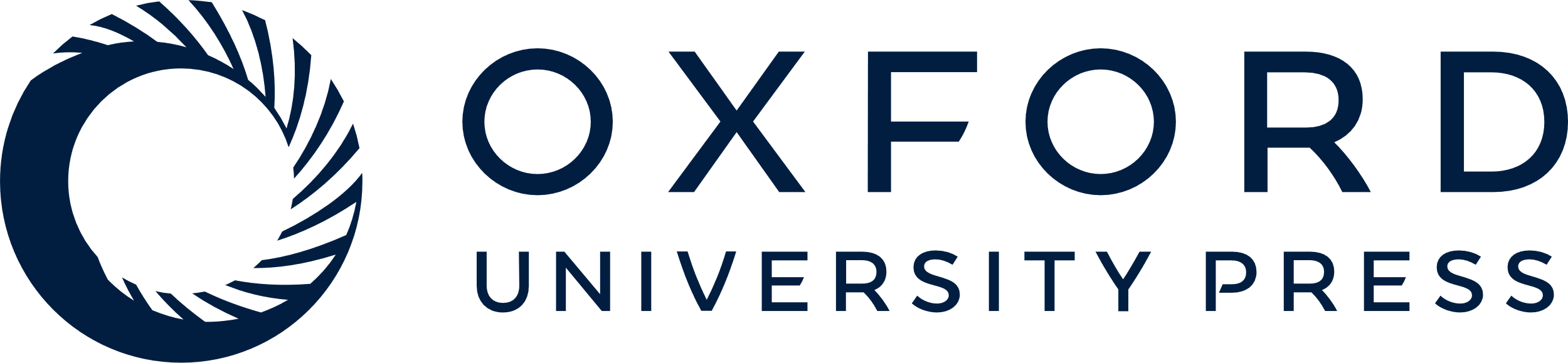 [Speaker Notes: Figure 1. Connections between MMDB and other databases, including the neighboring mechanisms used to relate entries within the same database.


Unless provided in the caption above, the following copyright applies to the content of this slide:]